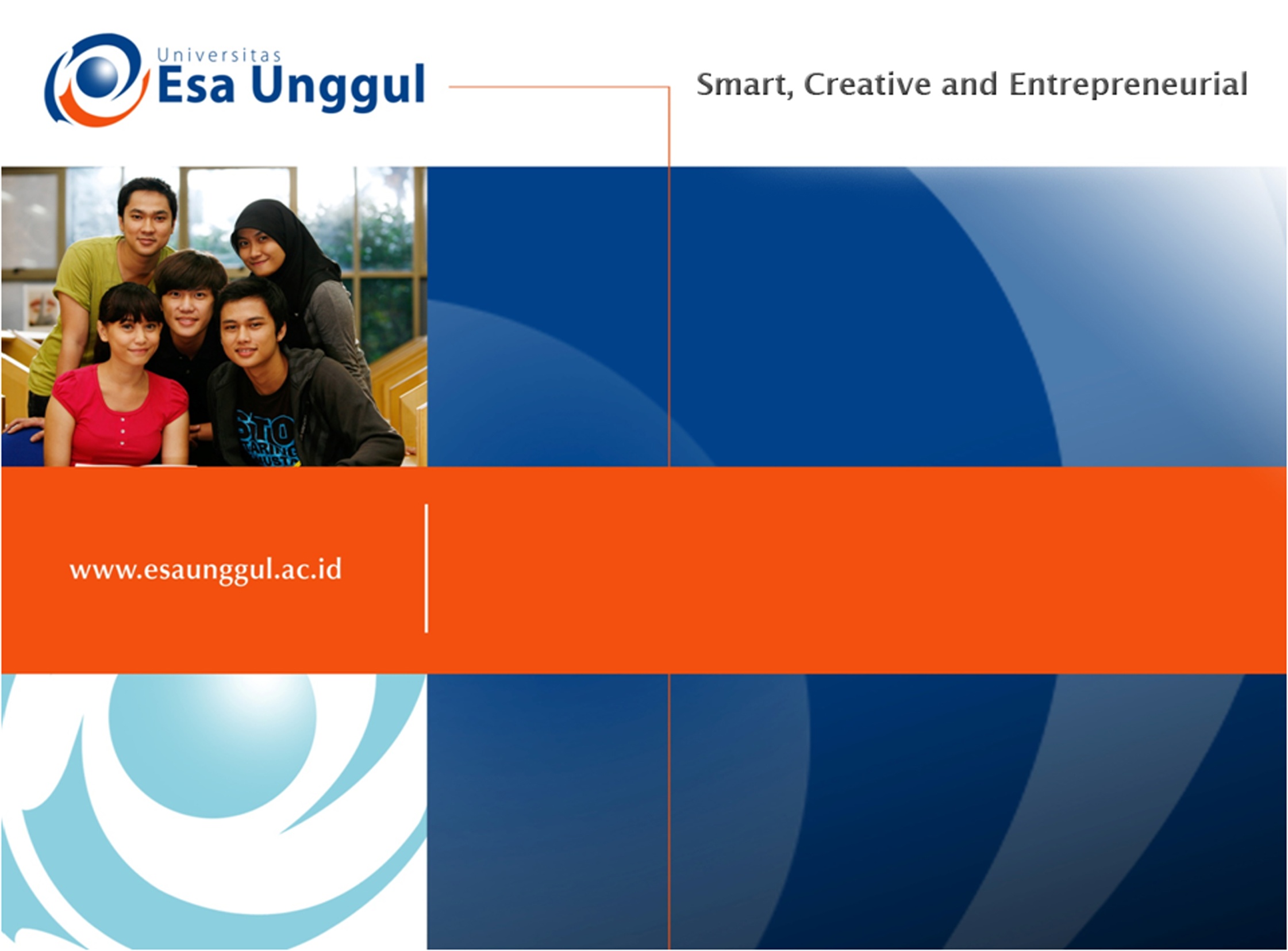 TATARAN KEBIJAKAN PENATAAN RUANG
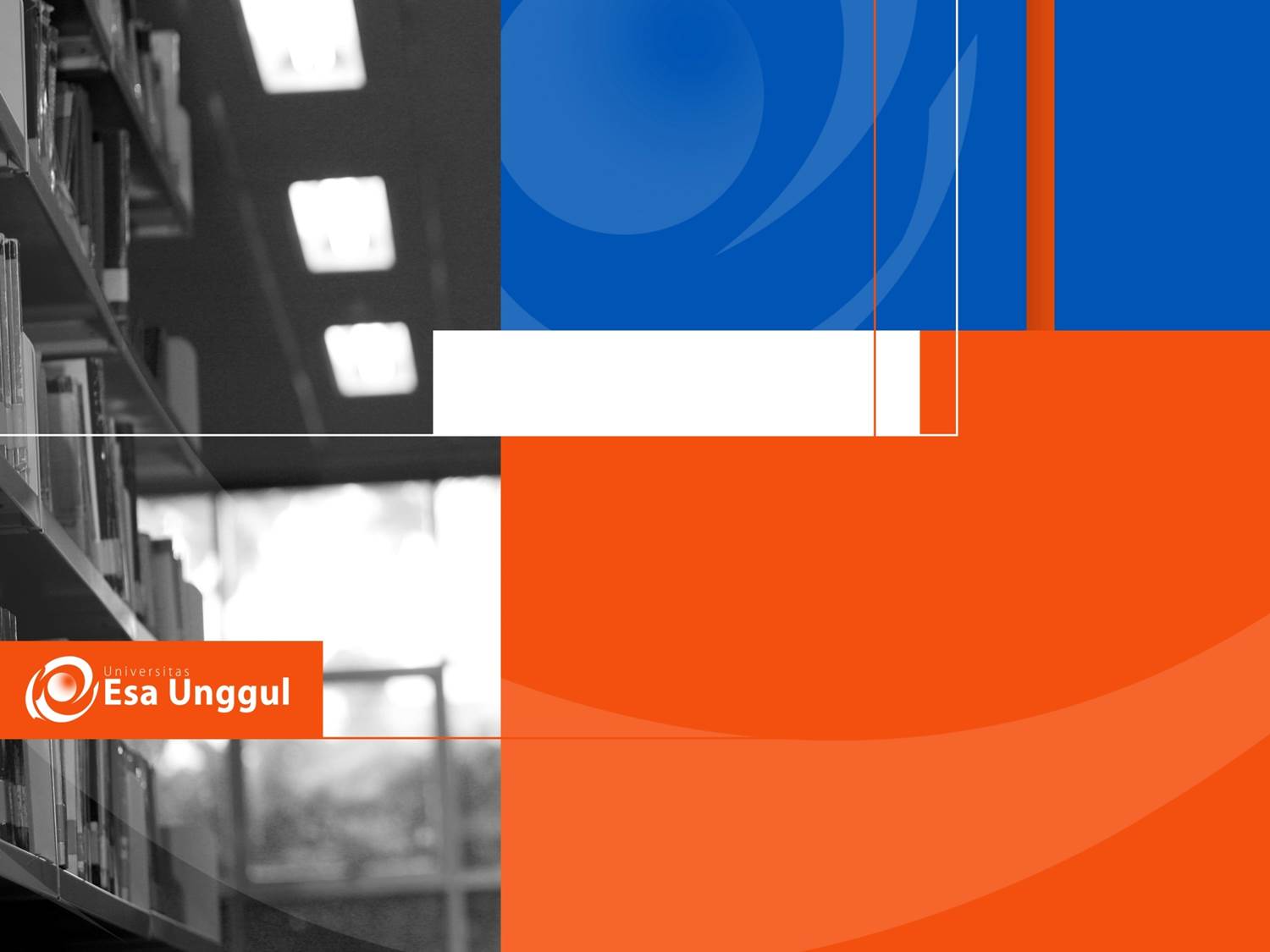 OUTLINE
Perkembangan Kebijakan Penataan Ruang
Kebijakan terkait Penataan Ruang
RUANG LINGKUP SUBSTANSI
Ruang lingkup susbtansi dalam penataan ruang dapat mengacu pada kebijakan dan peraturan perundang undangan
PERKEMBANGAN KEBIJAKAN PENATAAN RUANG
Undang-Undang No 24 Tahun 1992 tentang Penataan Ruang
Asas dan Tujuan
Hak dan Kewajiban
Perencanaan, Pemanfaatan, dan Pengendalian
Rencana Tata Ruang
Wewenang dan Pembinaan
Ketentuan Peralihan
Ketentuan Penutup
PERKEMBANGAN KEBIJAKAN PENATAAN RUANG
Undang-Undang No 24 Tahun 1992 tentang Penataan Ruang
Kebijakan ini bertujuan untuk mengatasi kesenjangan wilayah, yaitu:
Kawasan Barat Indonesia dan Kawasan Timur Indonesia
Kawasan dalam wilayah pulau
Kawasan perkotaan dan perbedaan
PERKEMBANGAN KEBIJAKAN PENATAAN RUANG
Undang-Undang No 26 Tahun 2007 tentang Penataan Ruang
Asas dan Tujuan
Klasifikasi Penataan Ruang
Tugas dan Wewenang
Pengaturan dan Pembinaan Penataan Ruang
Pelaksanaan Penataan Ruang
Pengawasan Penataan Ruang
Hak, Kewajiban, dan Peran Masyarakat
Penyelesaian Sengketa
Penyidikan
Ketentuan Pidana
Ketentuan peralihan
Ketentuan Penutup
PERKEMBANGAN KEBIJAKAN PENATAAN RUANG
Undang-Undang No 26 Tahun 2007 tentang Penataan Ruang
Kebijakan ini sebagai guideline tata ruang di Indonesia karena mengatur dari tahapan perencanaan, pemanfaatan, dan pengendalian dalam segala hierarki skala perencanaan (nasional, provinsi, kabupaten/kota) dan sifat kawasan (perdesaan, perkotaan, kawasan strategis)
PERBEDAAN MUATAN UU. NO 24 TAHUN 1992 DAN UU NO. 26 TAHUN 2007
KEBIJAKAN YANG DIPERTIMBANGKAN DALAM PENATAN RUANG(dapat lebih dikembangkan)
UU No. 5 Tahun 1960 tentang Peraturan Dasar Pokok-Pokok Agraria
UU No. 26 Tahun 2007 tentang Penataan Ruang
PP No. 16 Tahun 2004 tentang Penatagunaan Tanah
PP No. 34 Tahun 2006 tentang jalan 
PP No.26 Tahun 2008 tentang Rencana Tata Ruang Wilayah Nasional
PP No. 15 Tahun 2010 tentang Penyelenggraan Penataan Ruang
PP No. 46 Tahun 2016 tentang Tata Cara Penyelenggaraan KLHS
Perpres No. 51 Tahun 2016 Tentang Batas Sempadan Pantai
Permen PU No. 20/PRT/M/2007 tentang Pedoman Teknis Analisi Aspek Fisik dan Lingkungan, Ekonomi, serta Sosial Budaya dalam Penyusunan Rencana Tata Ruang
Permen PU No. 5/PRT/M/2008 tentang Pedoman Penyediaan dan Pemanfaatan Ruang Terbuka Hijau di Kawasan Perkotaan
Permen PUPR No. 4 Tahun 2015 tentang Kriteria dan Penetapan Wilayah Sungai
Permen PUR No. 28 Tahun 2015 tentang Penetapan GARIS Sempadan Sungai dan Garis Sempadan Danau
Permen Menteri ATR/BPN No. 1 Tahun 2018 tentang Pedoman Penyusunan RTRW Provinsi, Kabupaten, dan Kota
TUJUAN RENCANA TATA RUANG
Undang-Undang No 26 Tahun 2007 tentang Penataan Ruang
Arahan perwujudan visi dan misi pembangunan jangk panjang dalam aspek keruangan untuk mendukung terwujudnya ruang nasional yang aman, nyaman, produktif
FUNGSI RENCANA TATA RUANG
Undang-Undang No 26 Tahun 2007 tentang Penataan Ruang
Acuan dalam penyusunan Rencana Pembangunan Jangka Panjang Daerah (RPJPD) dan Rencana Pembangunan Jangka Menengah Daerah (RPJMD)
Acuan dalam pengaturan pemanfaatan dan pengendalian pemanfaatan ruang
Keseimbangan pembangunan antarwilayah
Pedoman pemerintah pusat dan daerah dalam mengambil keputusan terkait tata ruang
Acuan dalam menetapkan kepemilikan tanah
Acuan dalammengeluarkan izin usaha atau izin mendirikan bangunan
Acuan lokasi investasi dalam wilayah yang dilakukan pemerintah, masyarakat, dan swasta
Acuan dalam administrasi pertanahan
KEDUDUKAN RTR DAN SISTEM PERENCANAAN PEMBANGUNAN NASIONAL
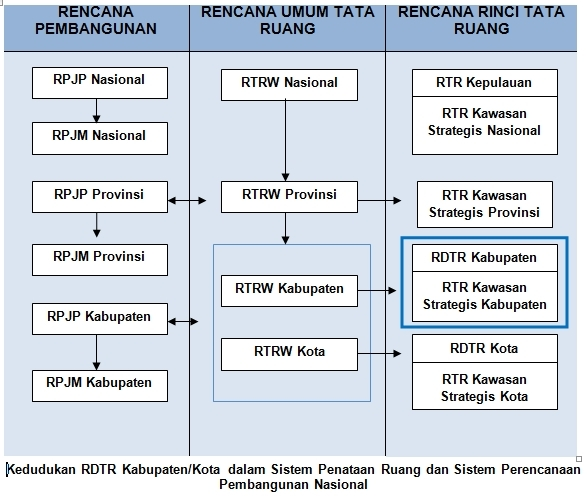 AGENDA PEMBANGUNAN BIDANG DALAM RPJMN 2015-2019
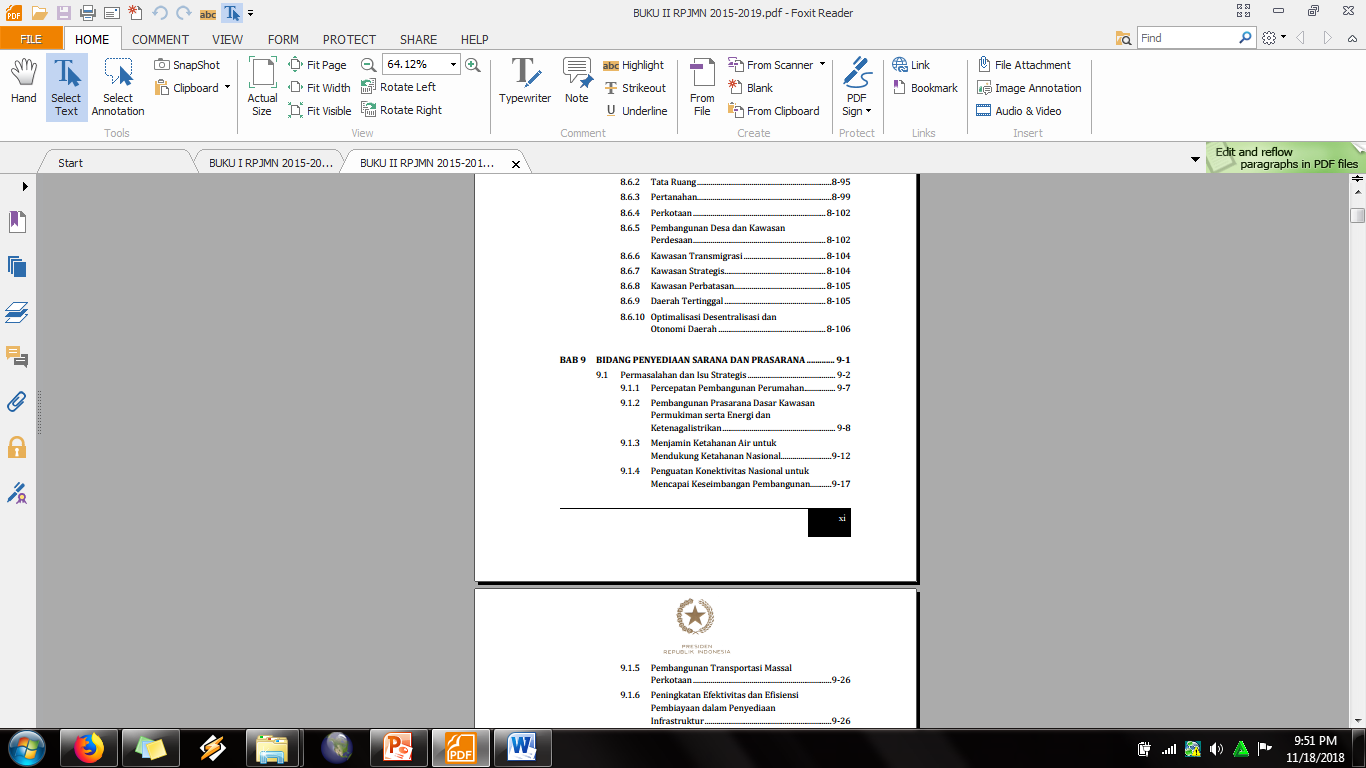 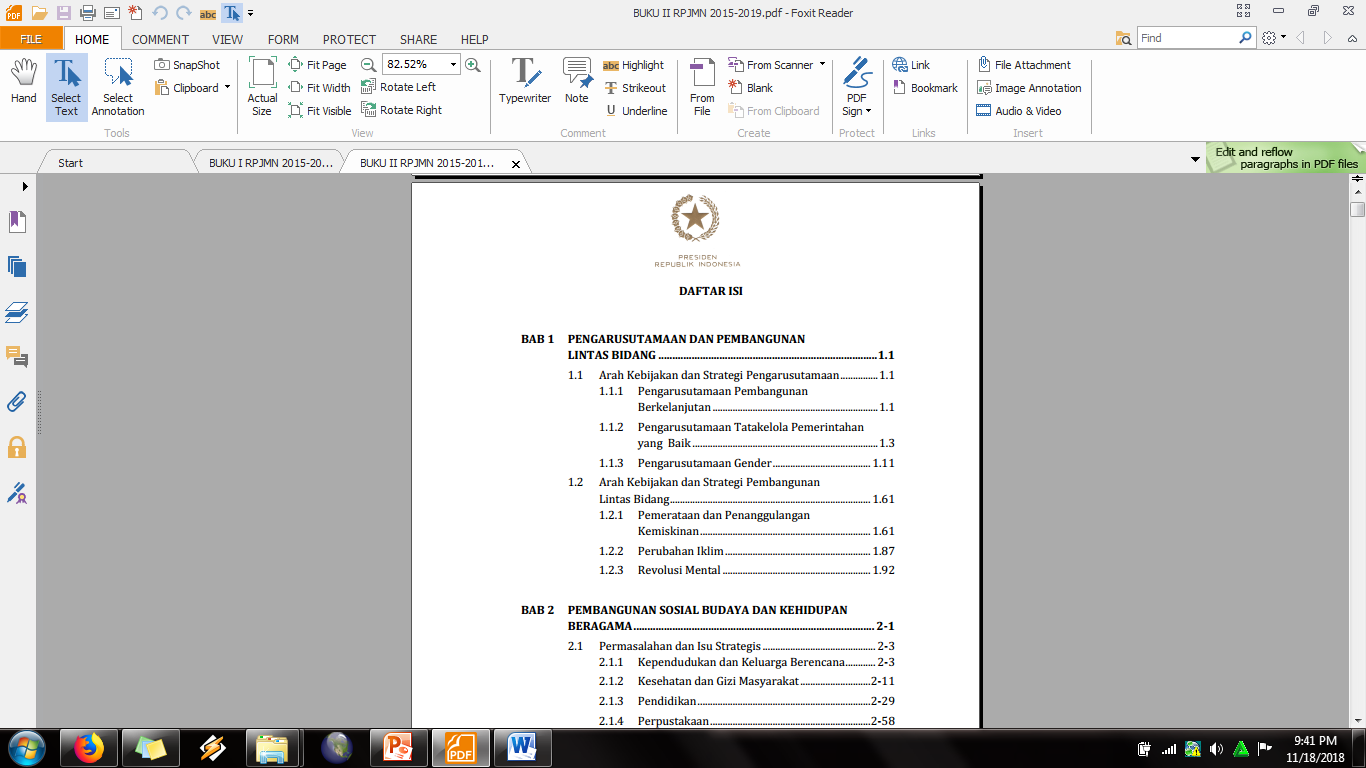 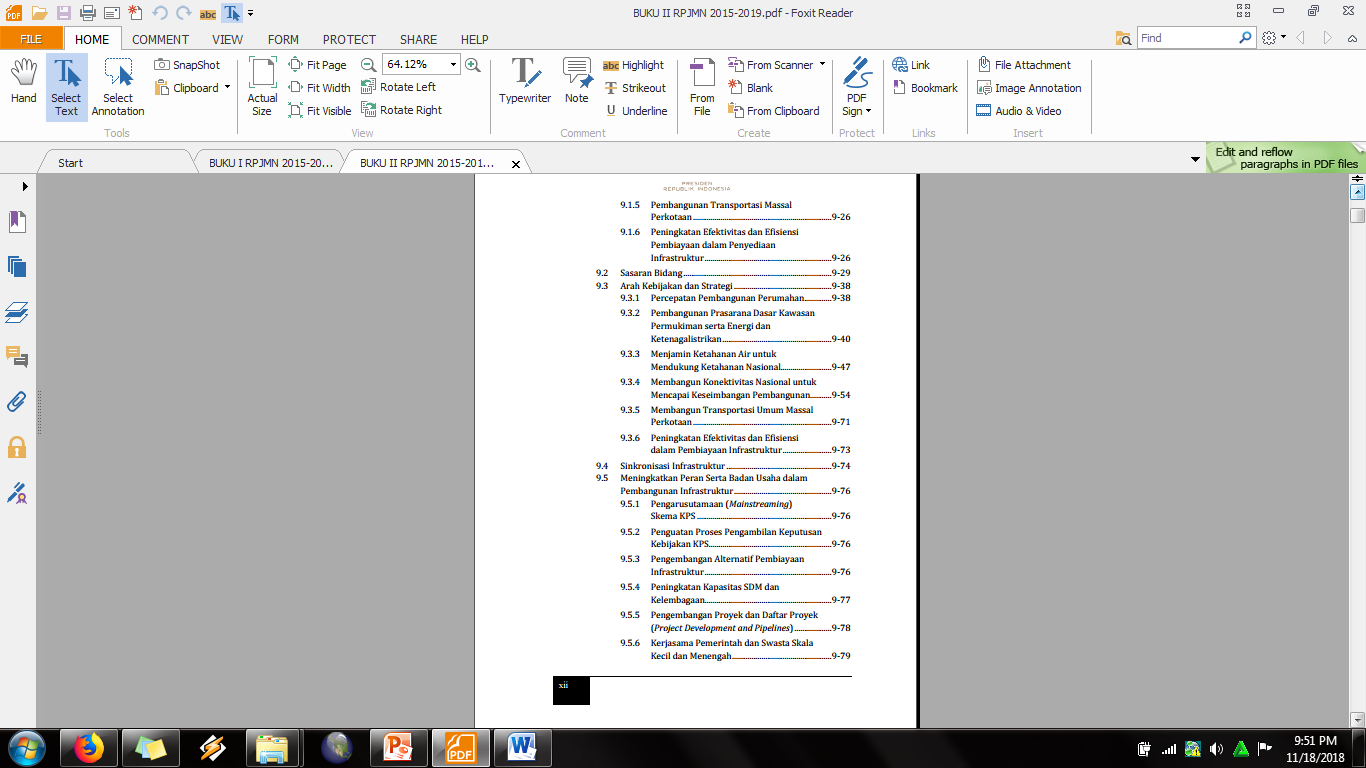 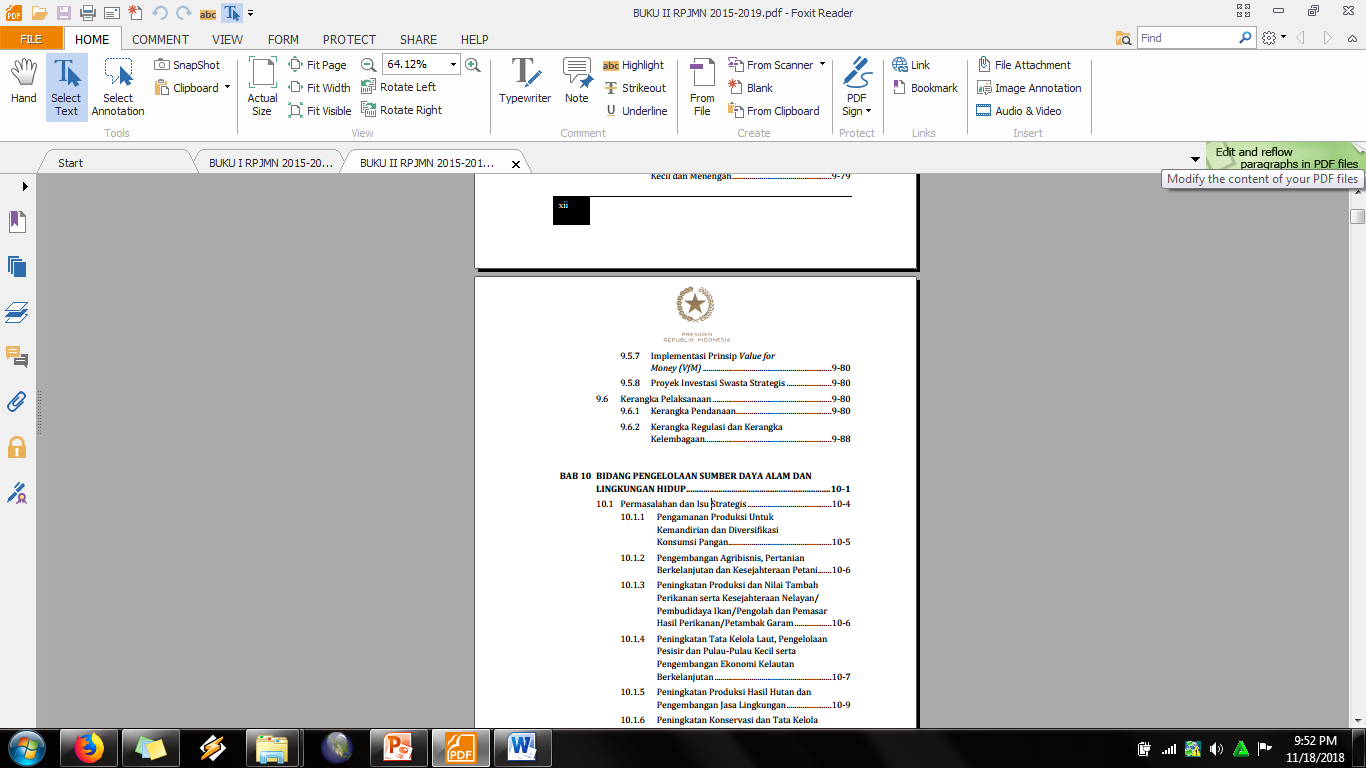 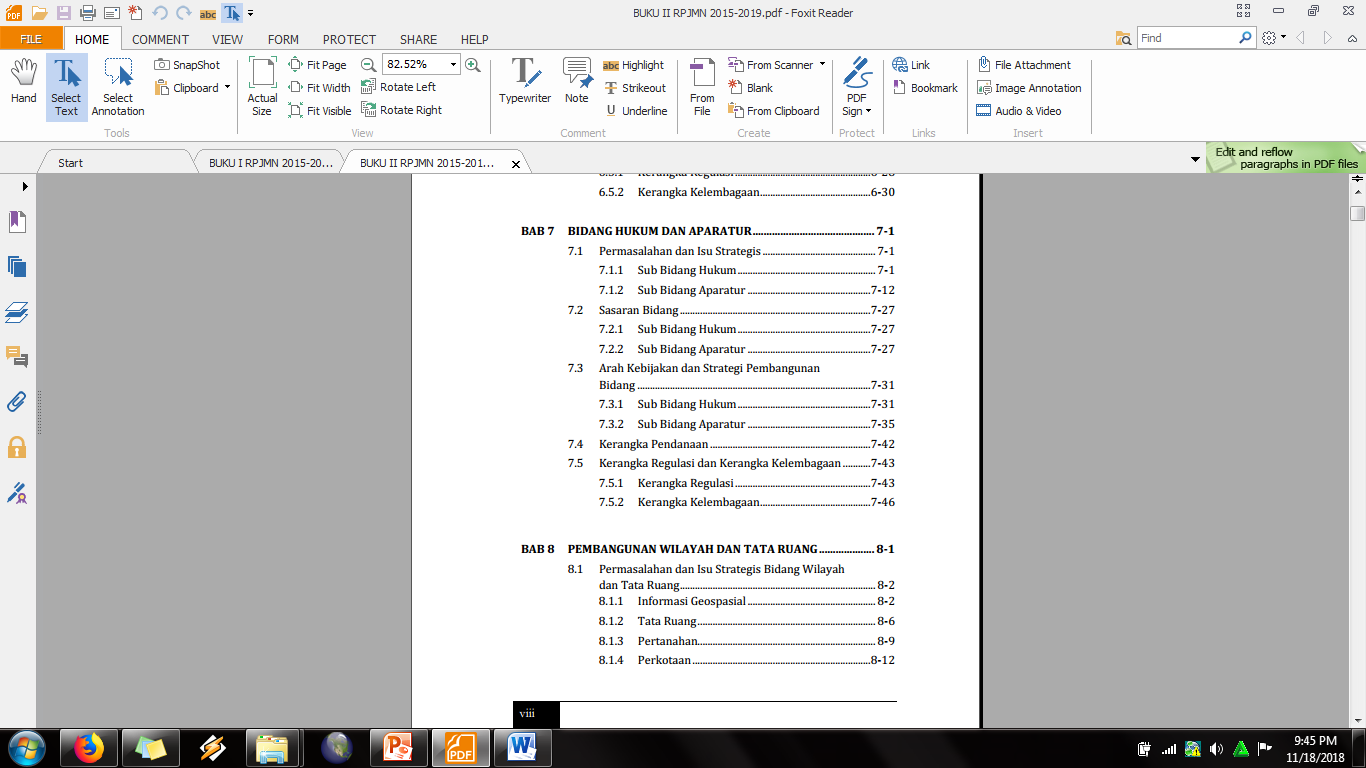 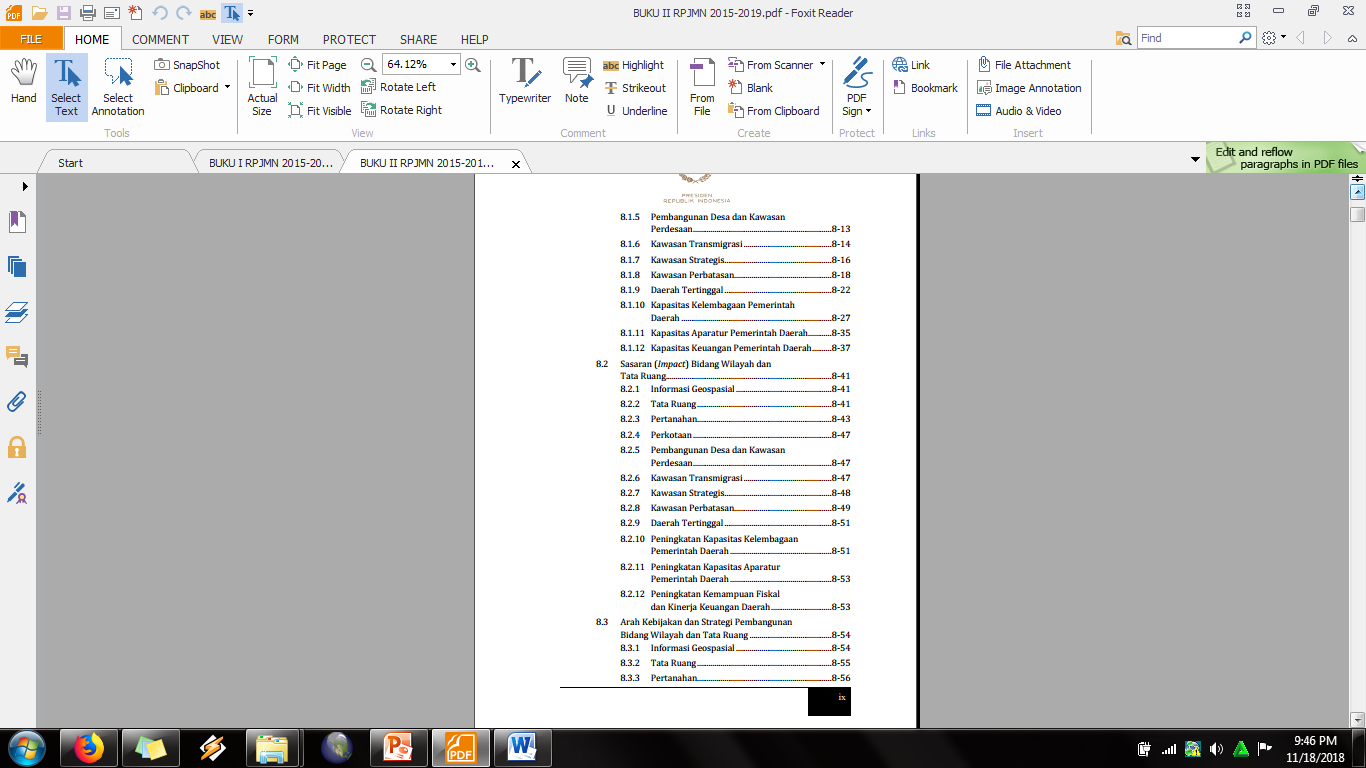 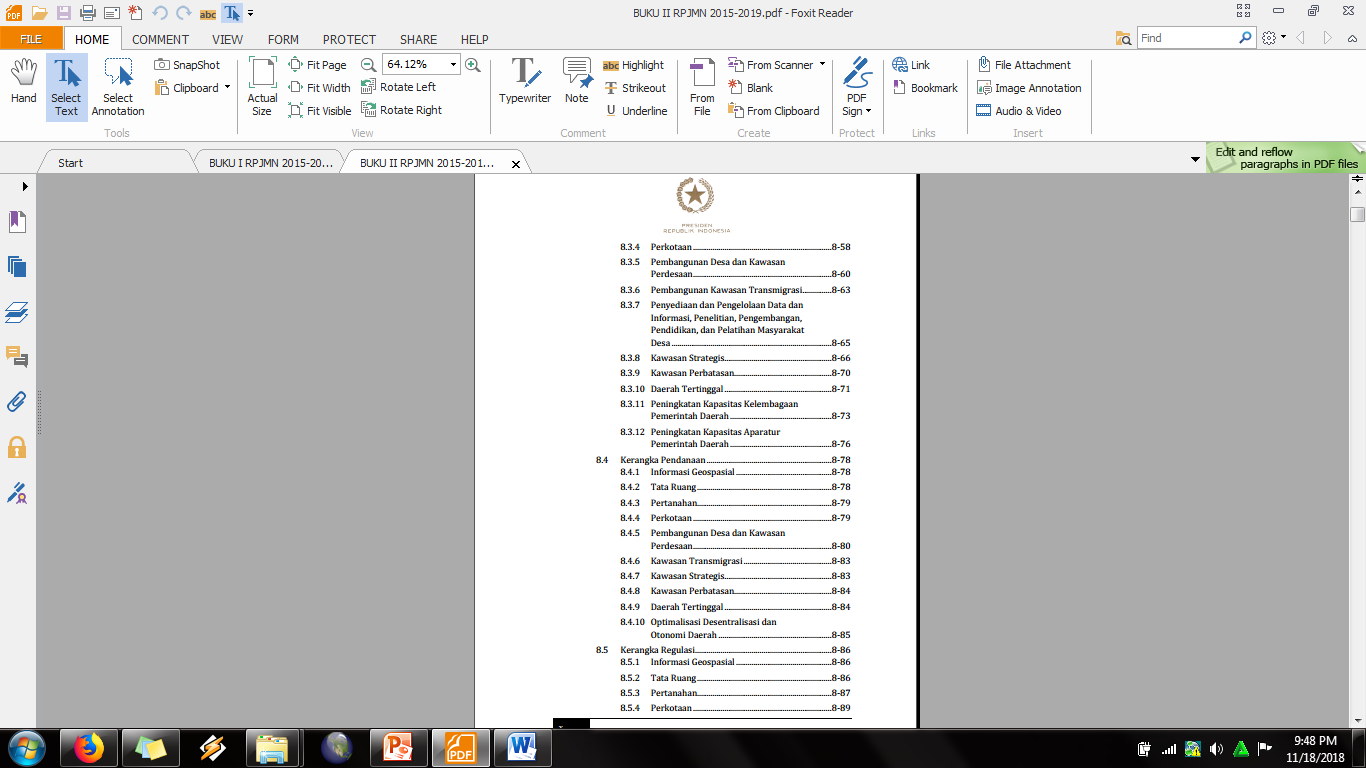 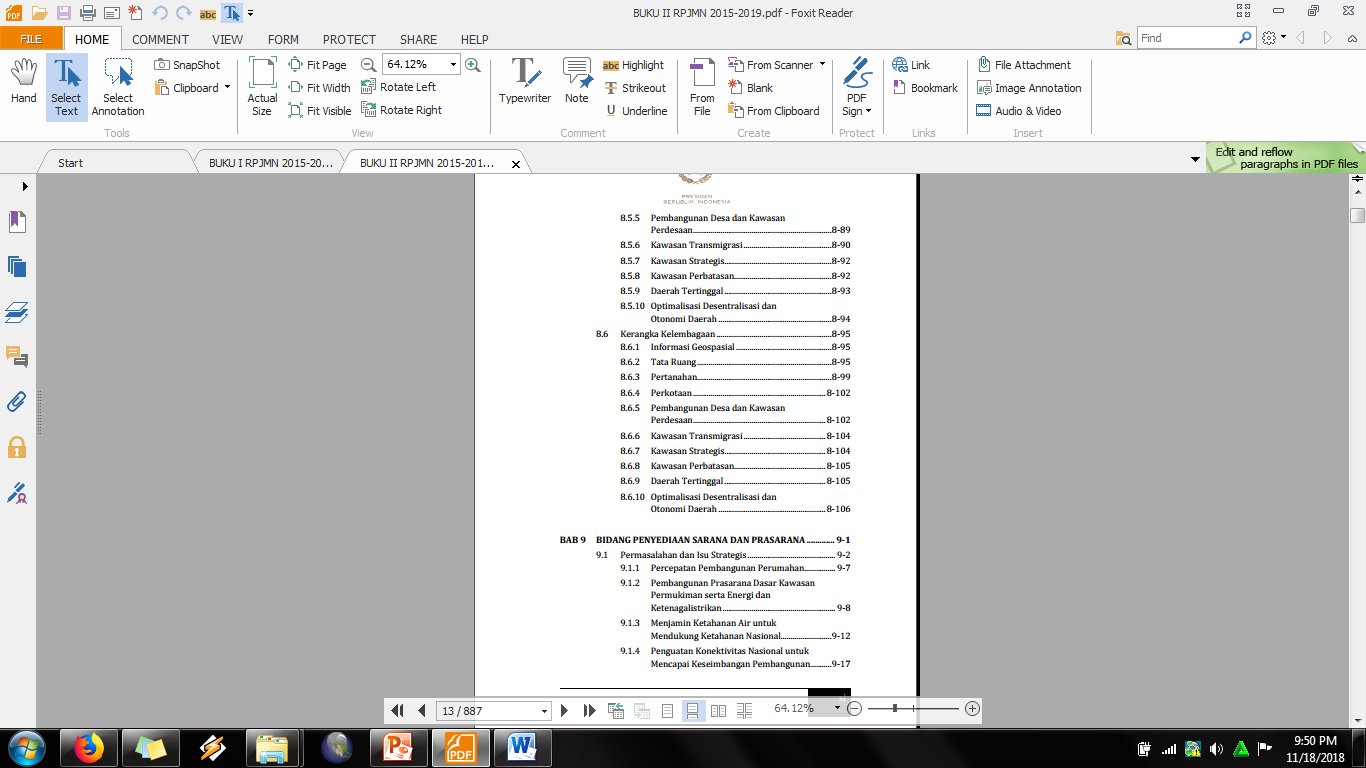 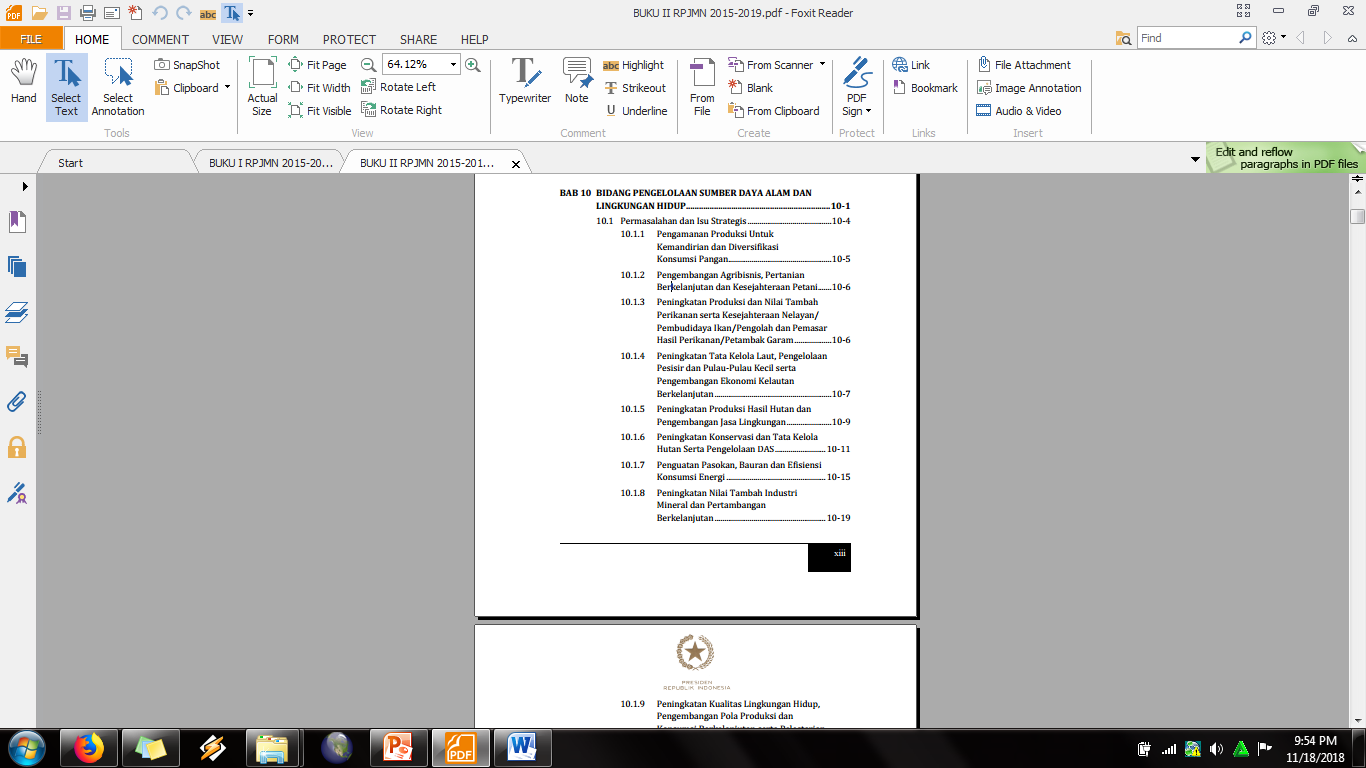 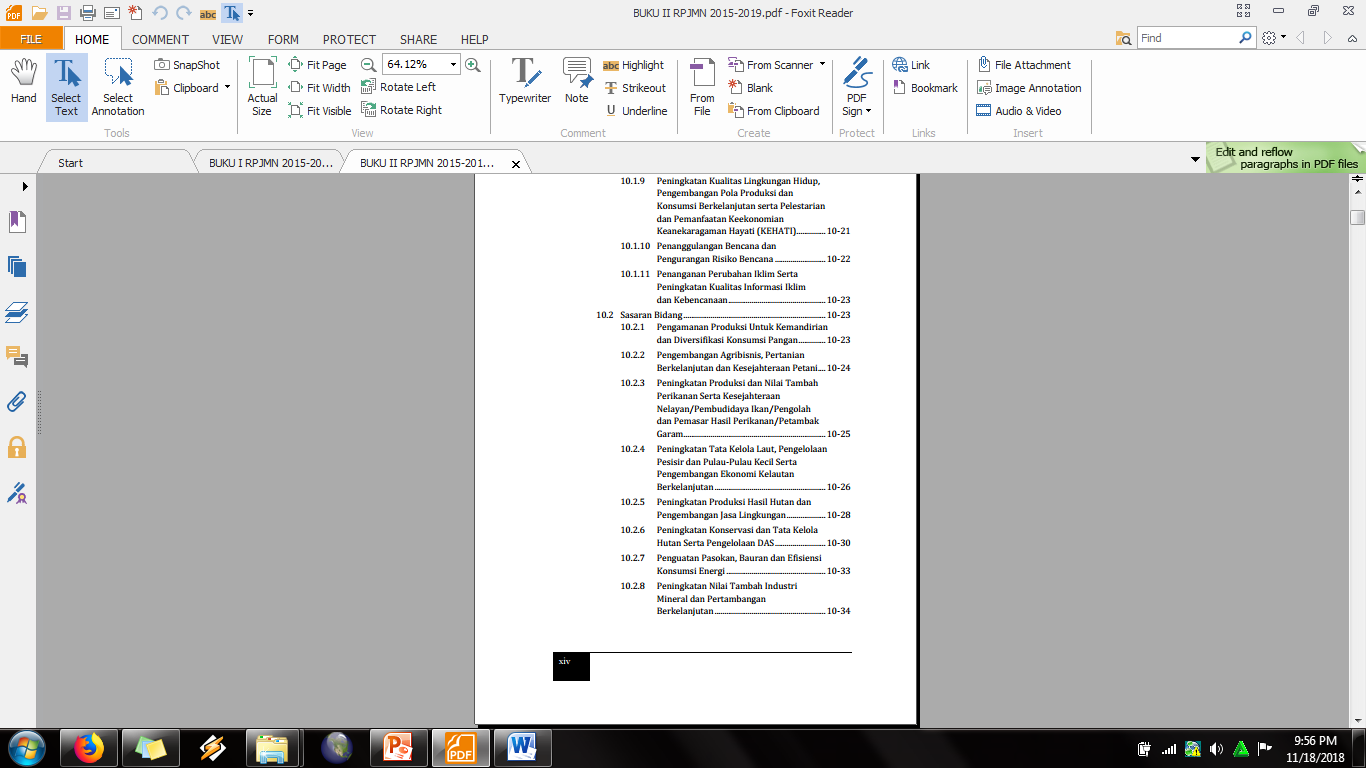 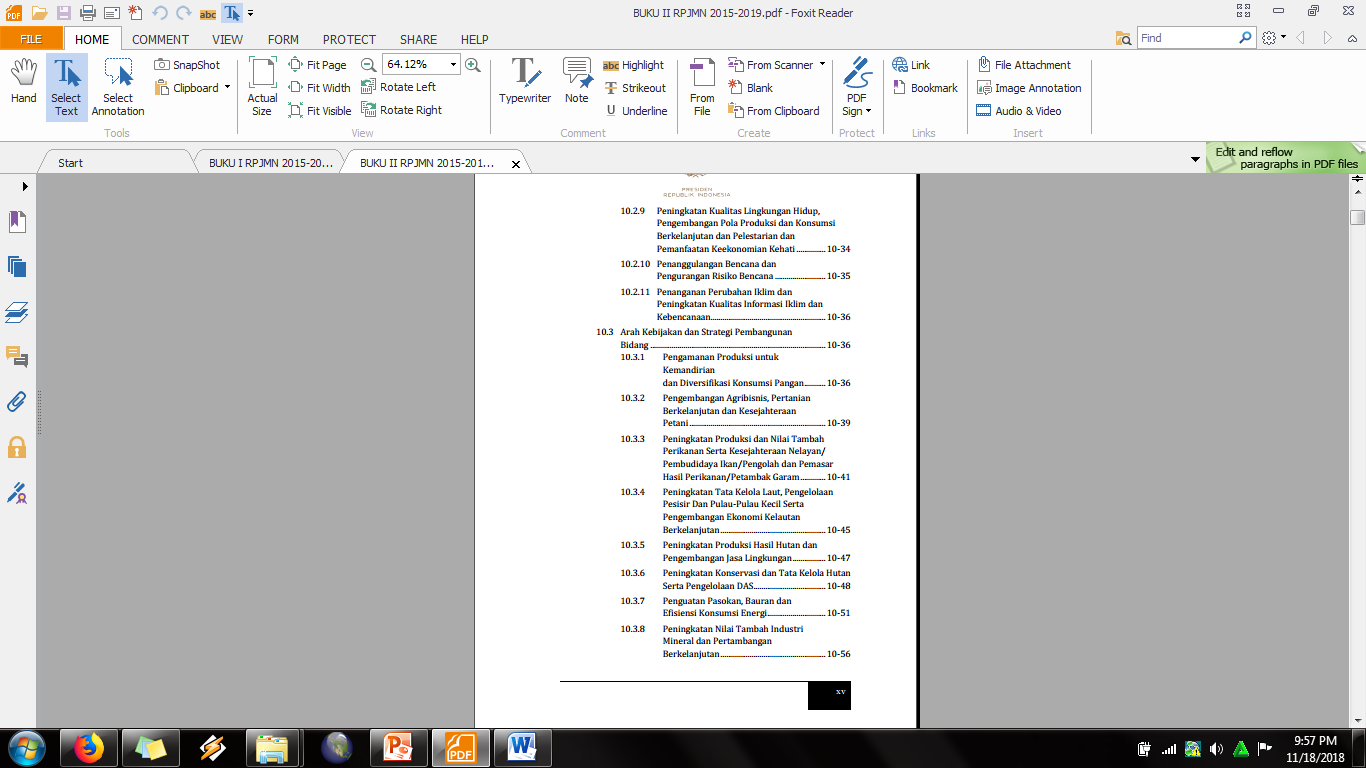 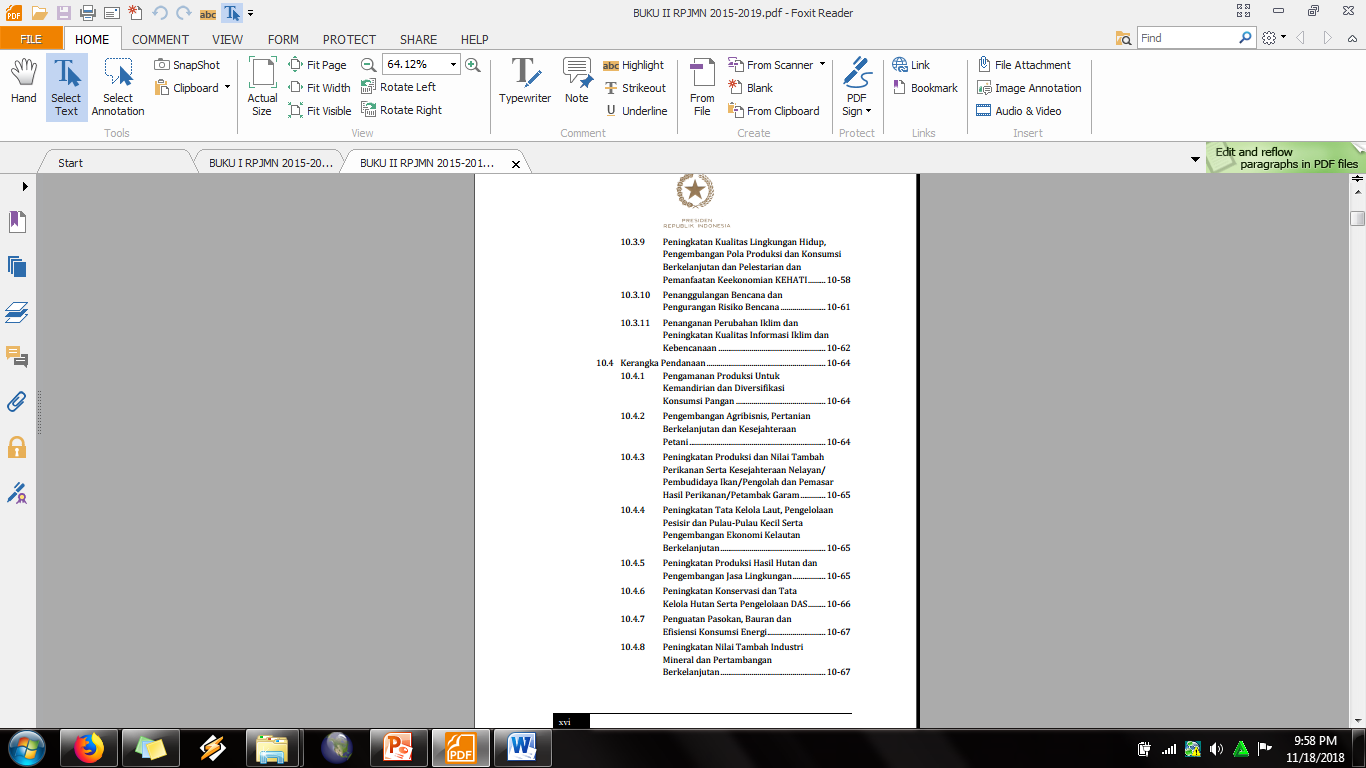 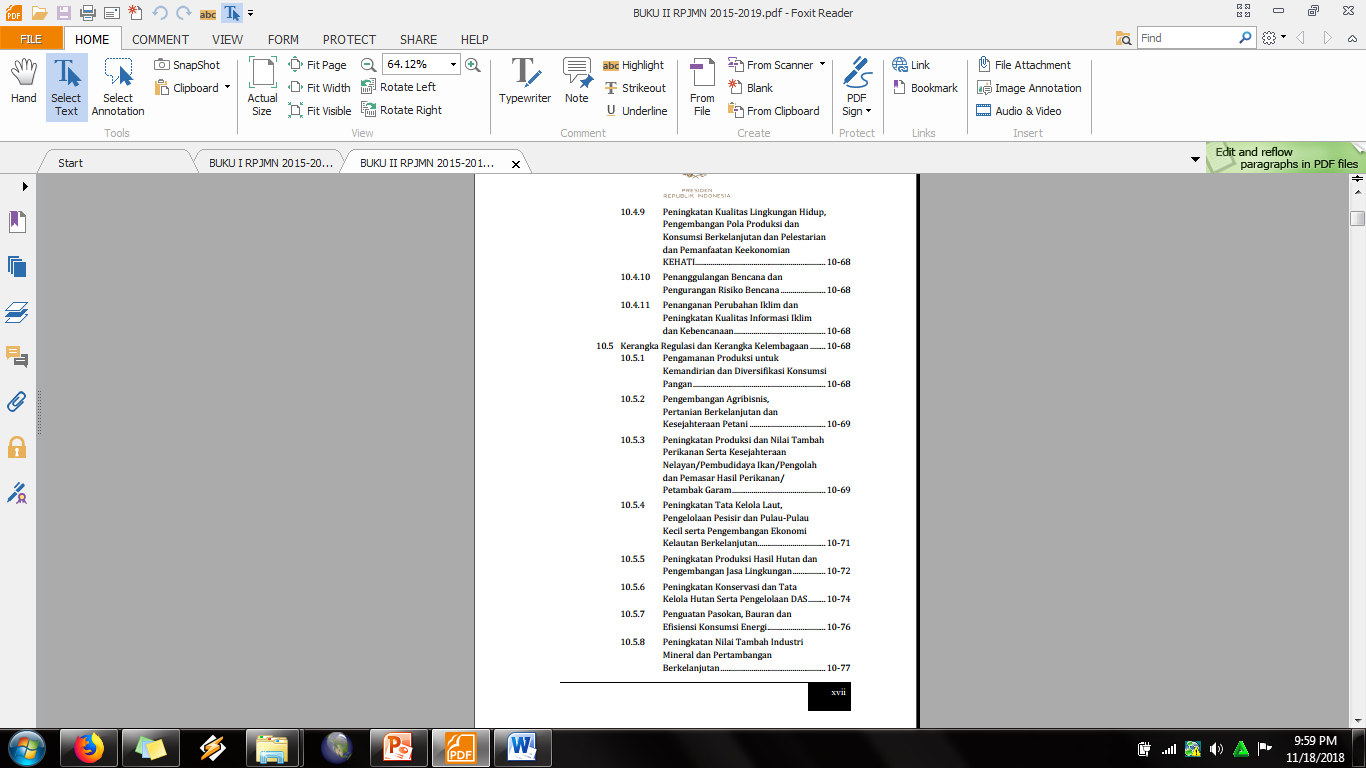 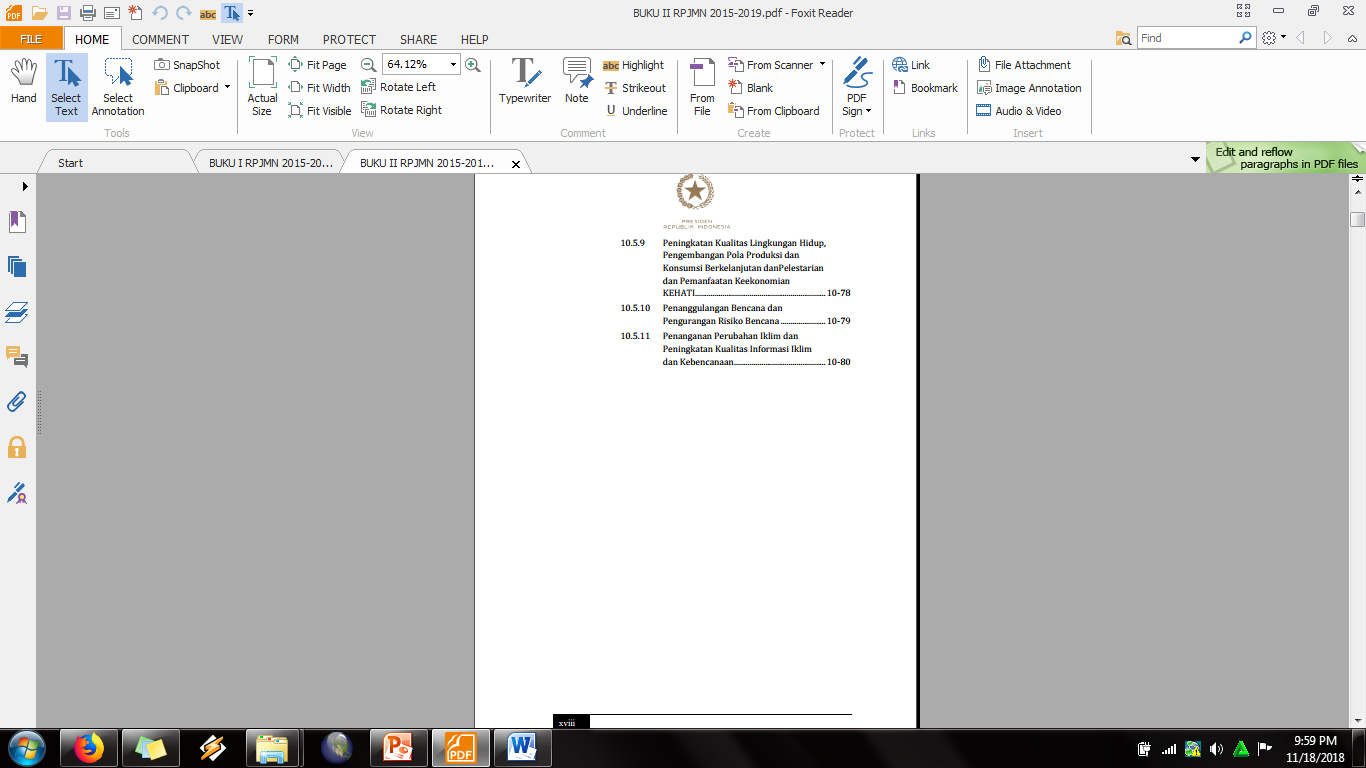 IMPLEMENTASI STRATEGI DALAM RPJMN 2015-2019 TERKAIT PENATAAN RUANG
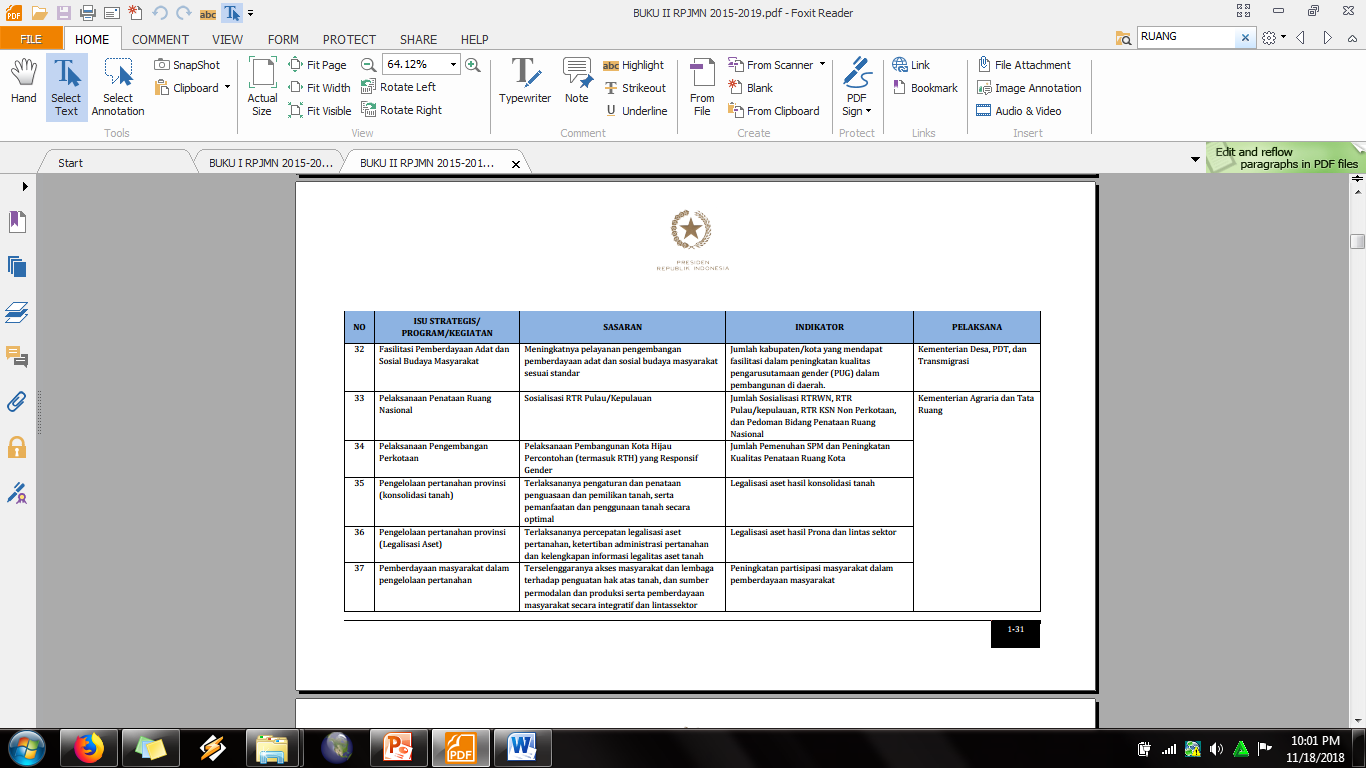 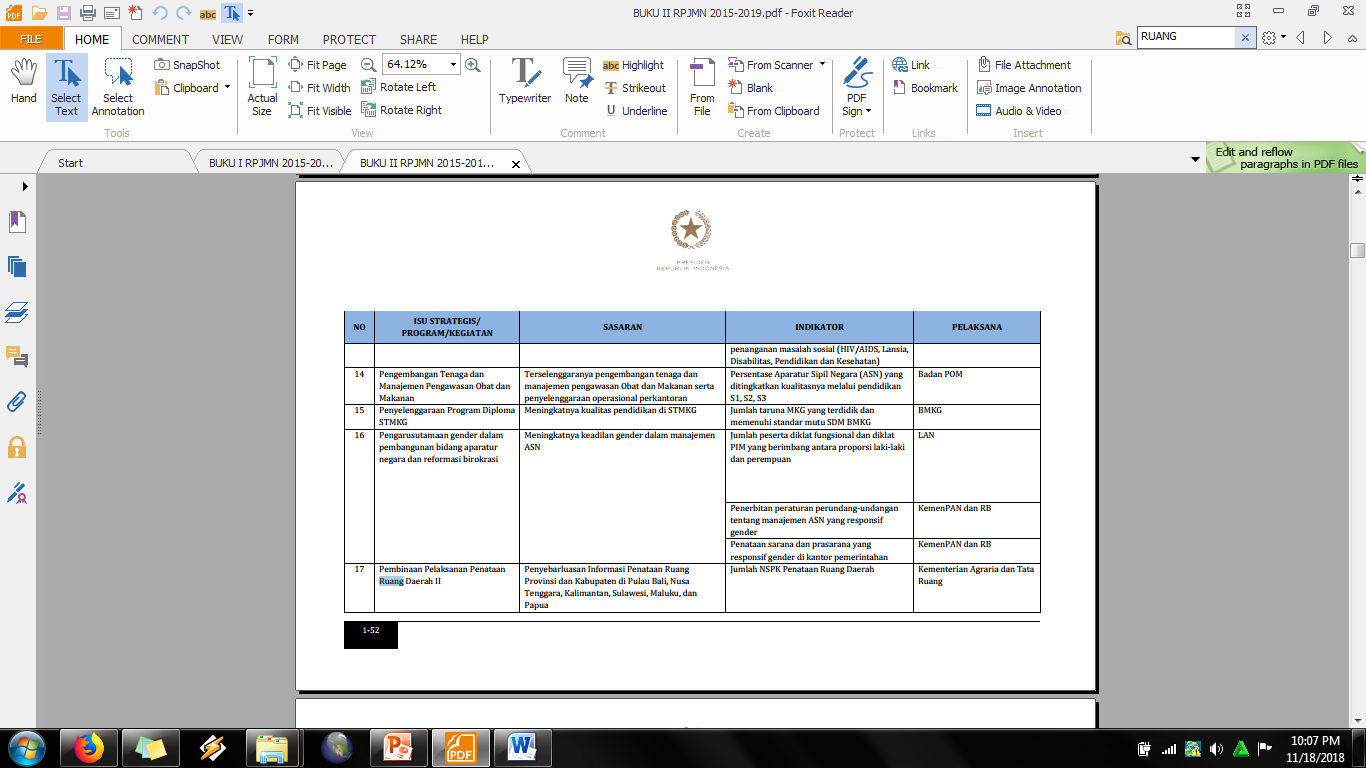 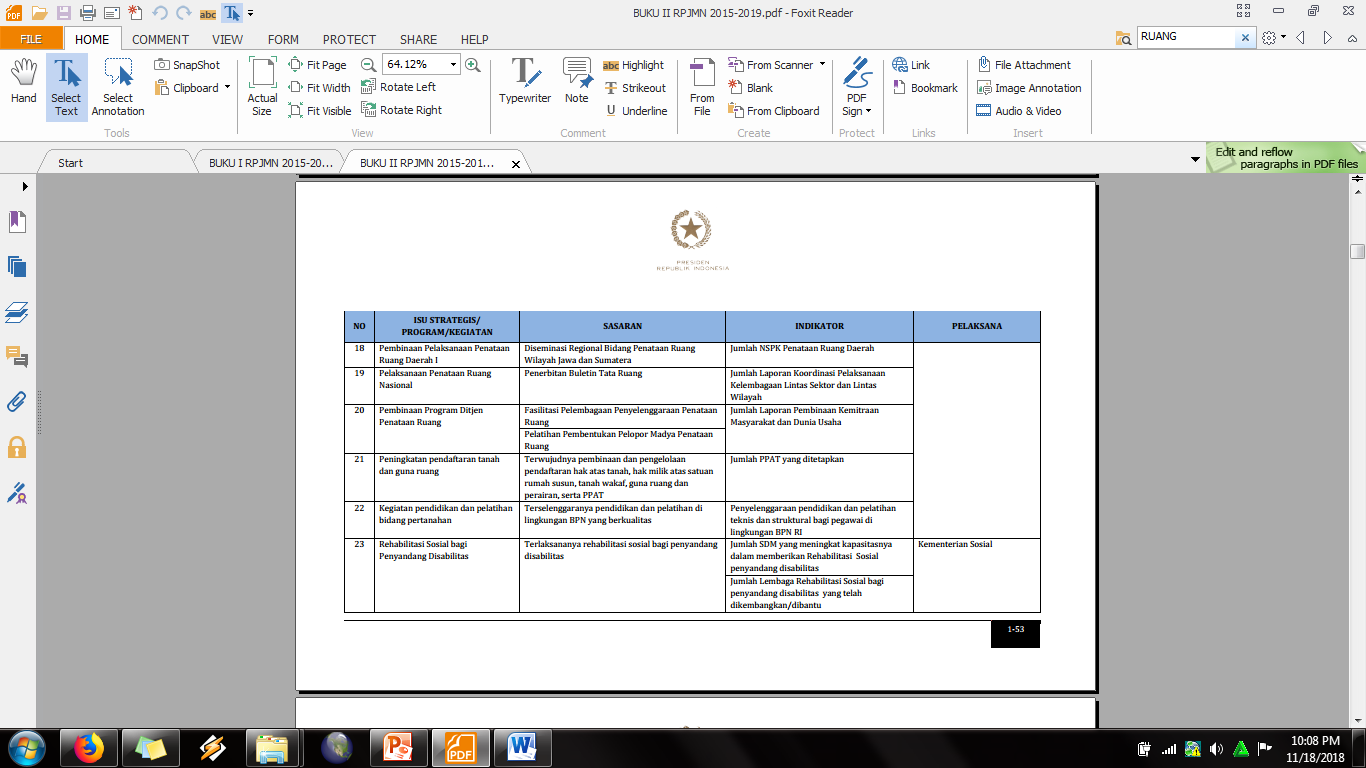 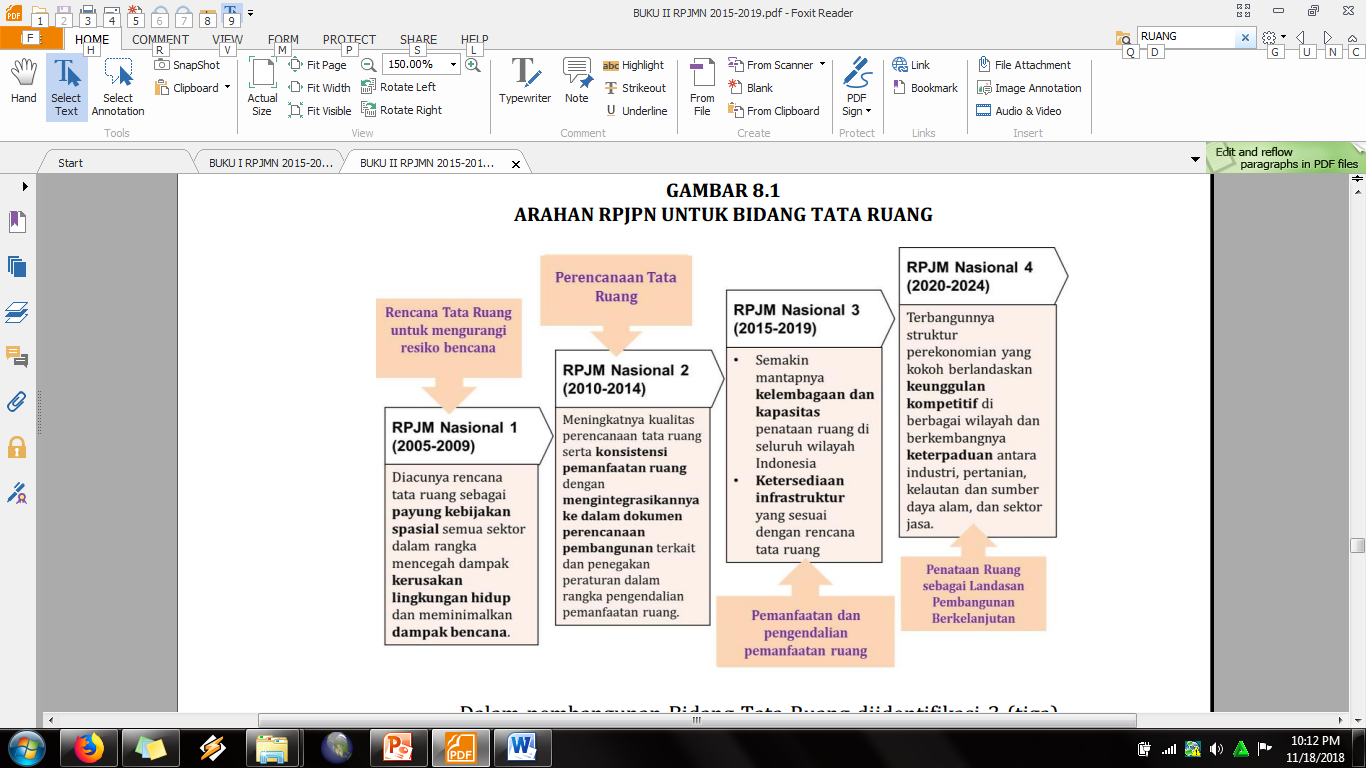 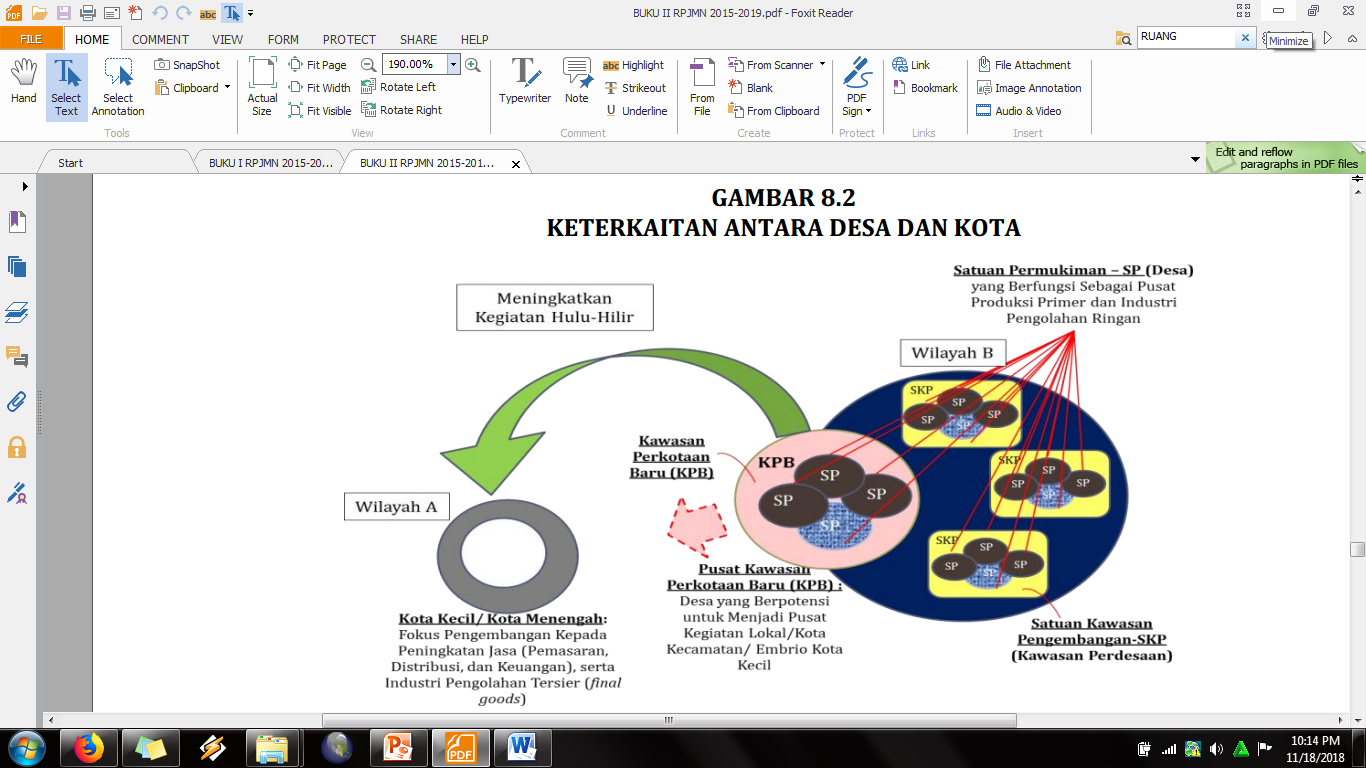 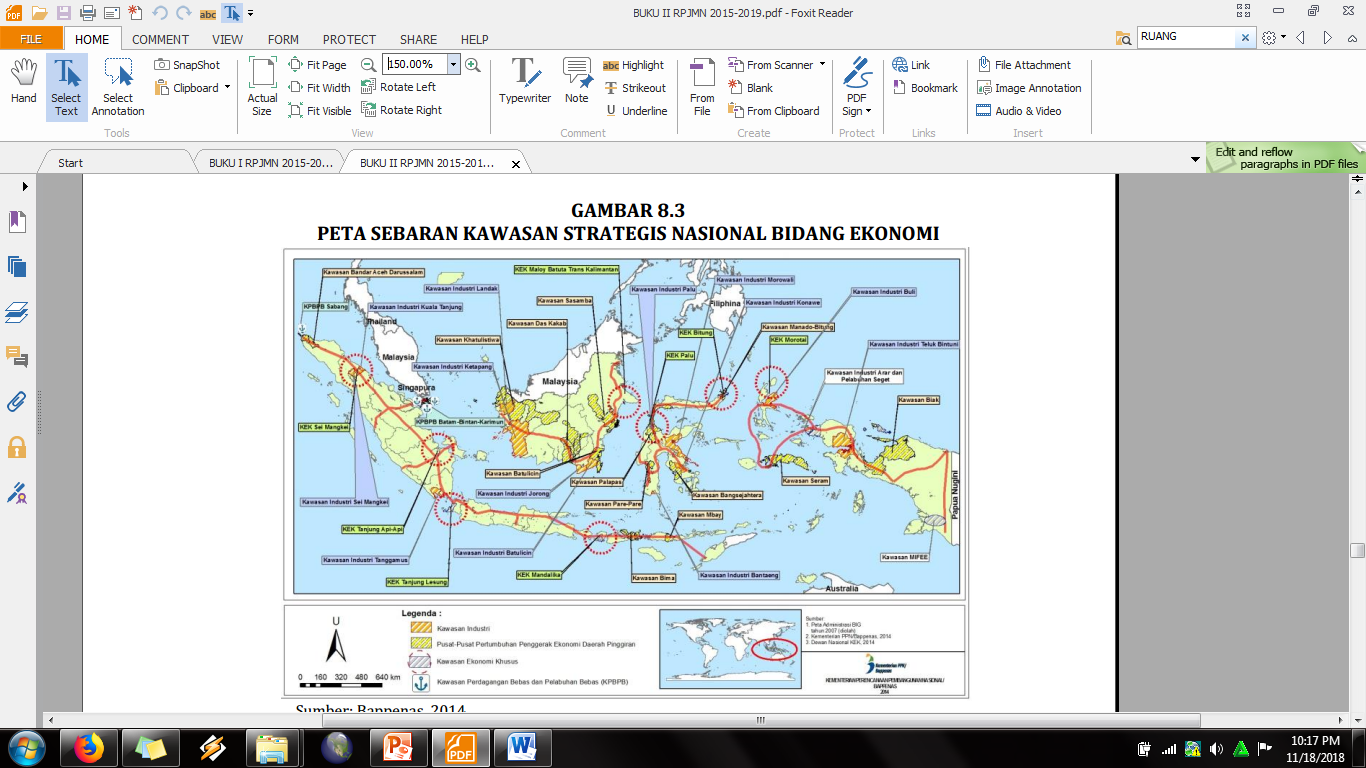 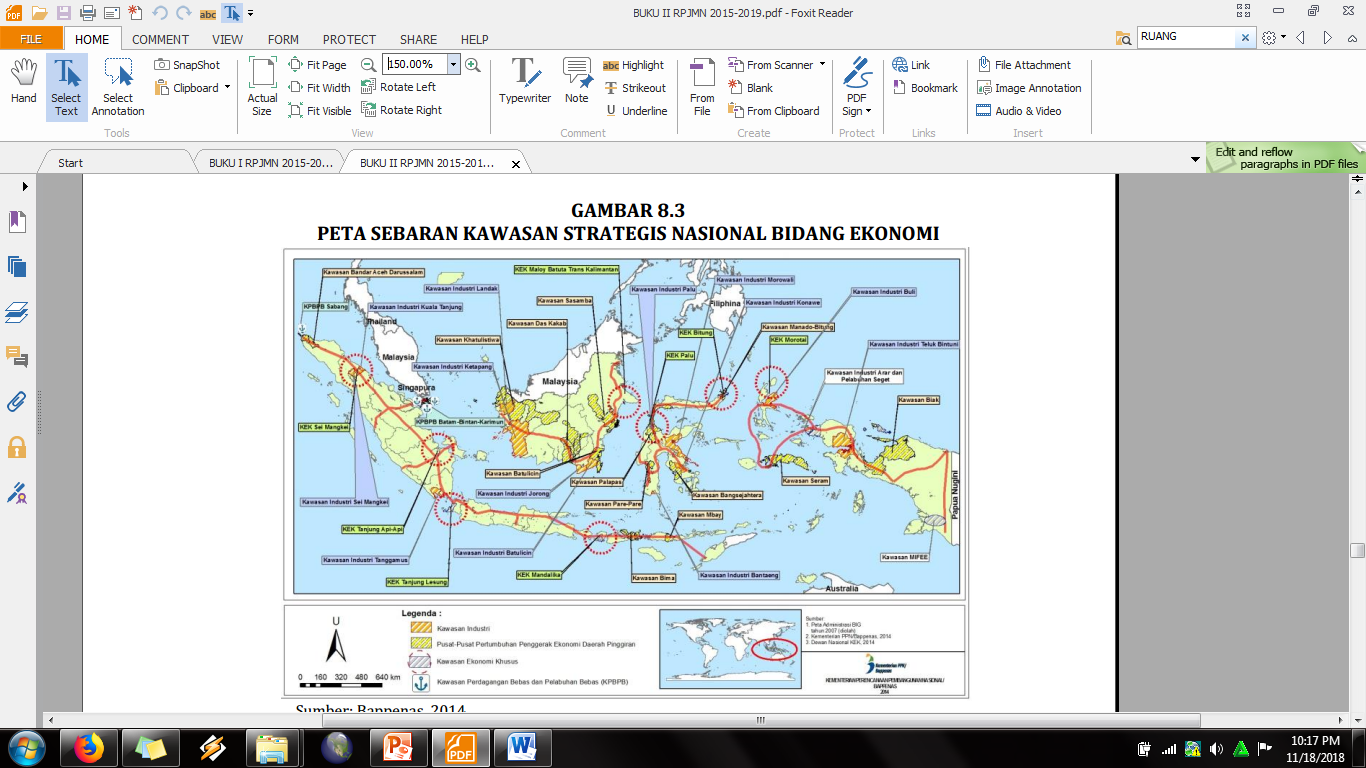 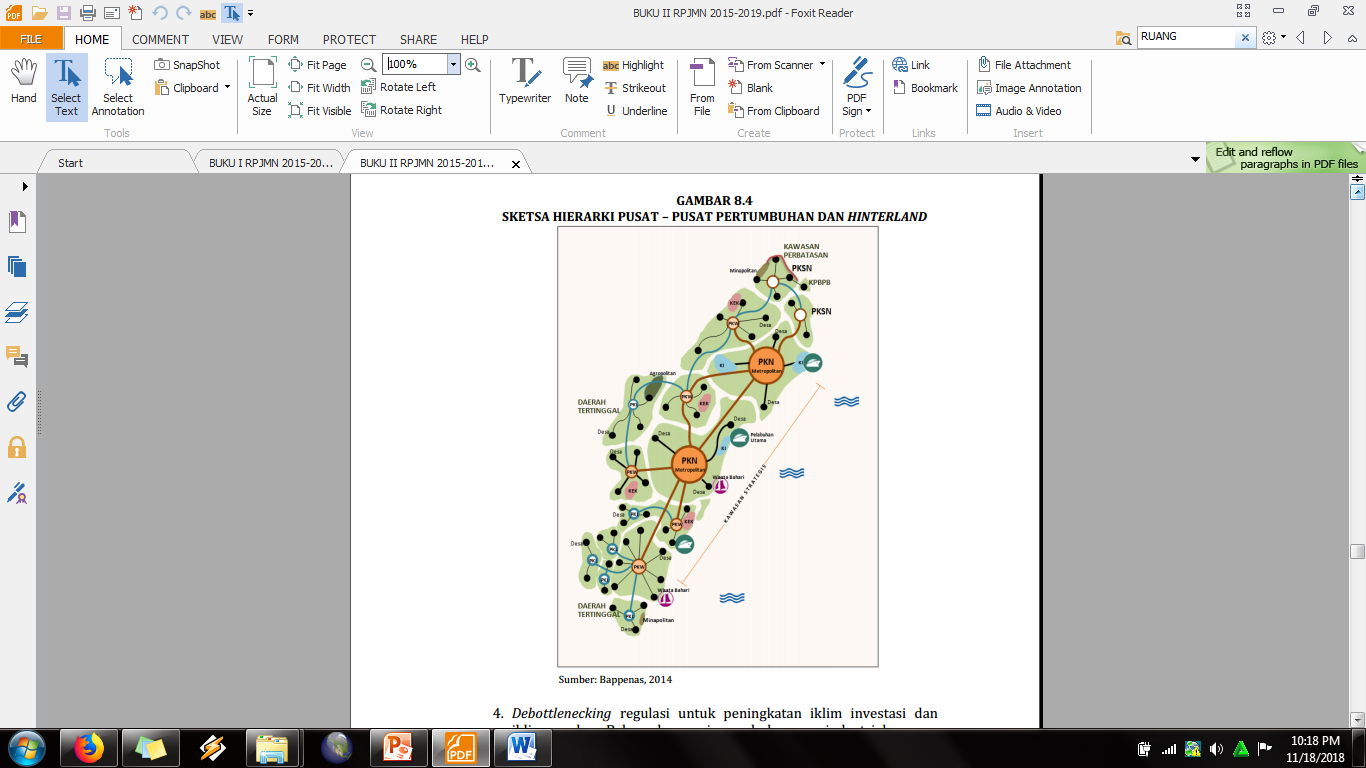 DAFTAR KECAMATAN LOKASI PRIORITAS PENANGANAN KAWASAN PERBATASAN 2015-2019
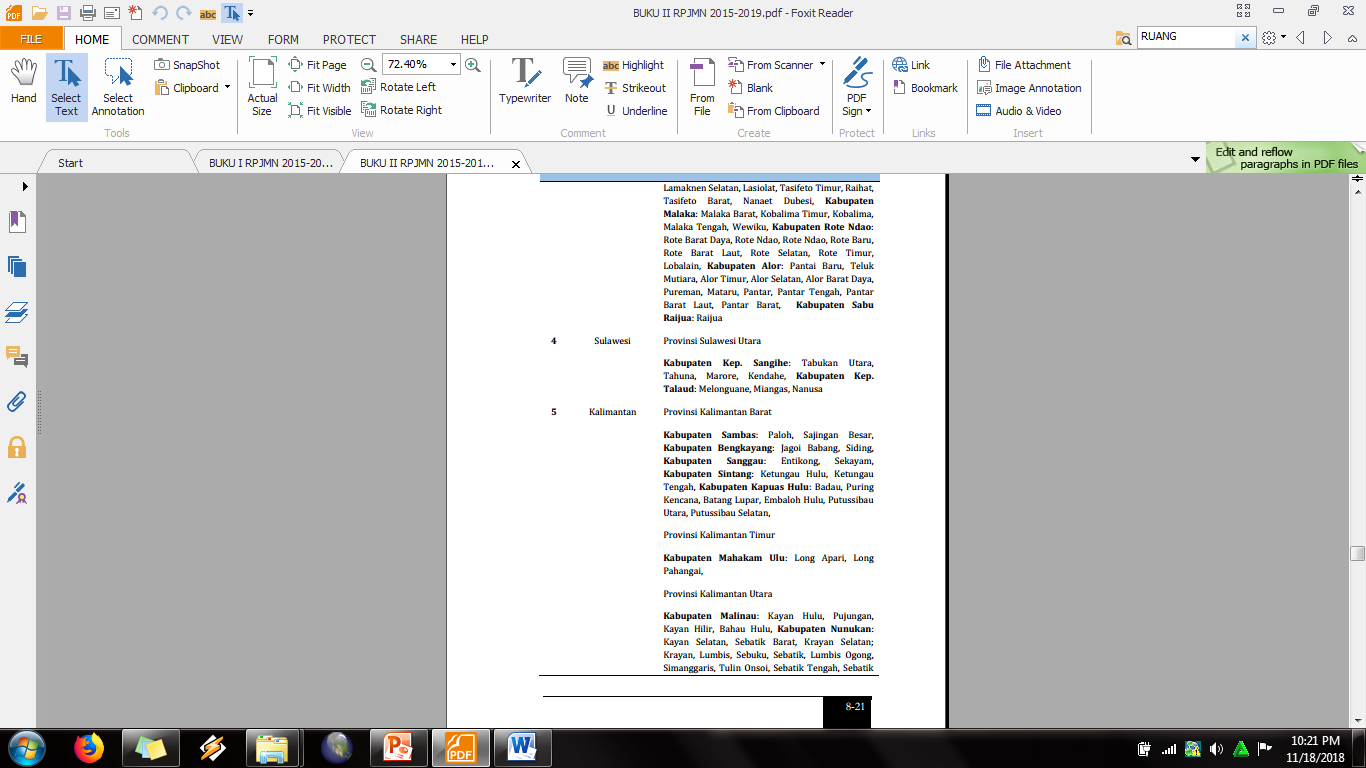 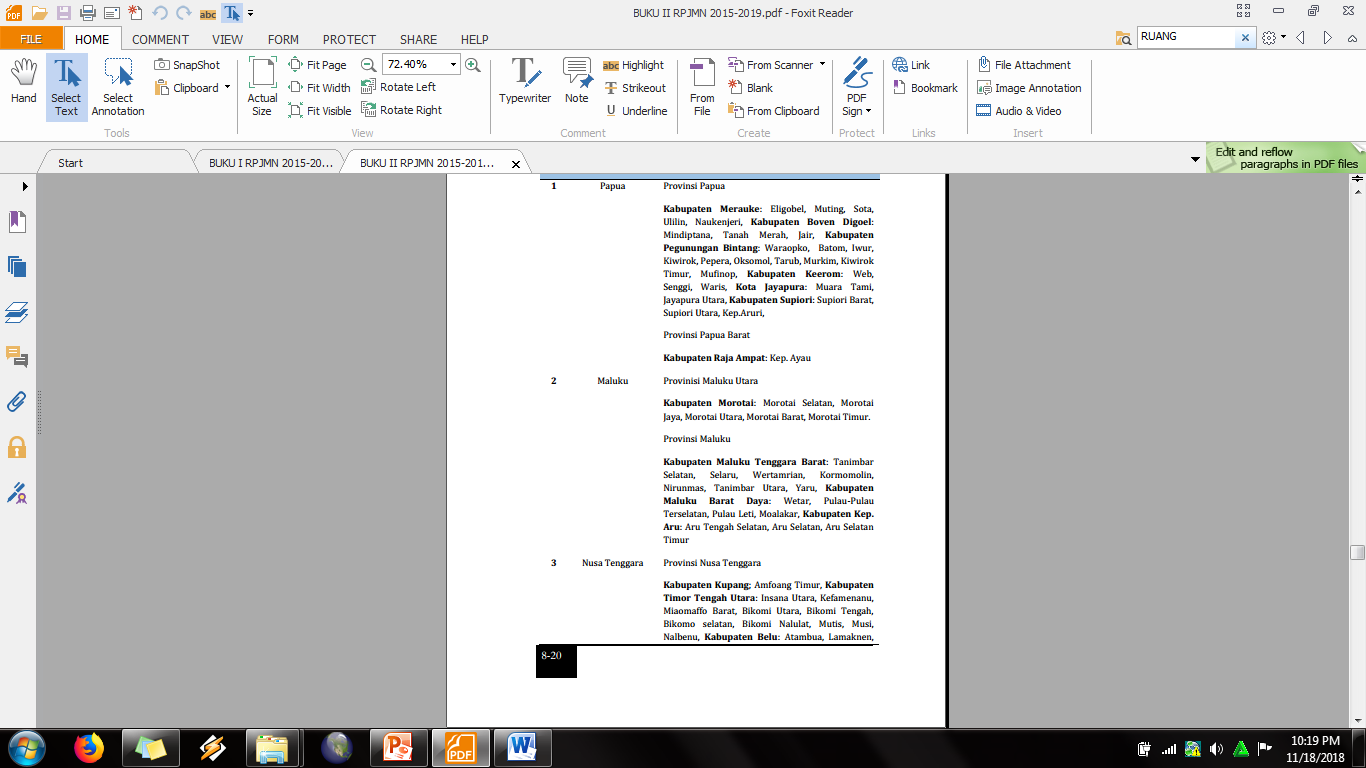 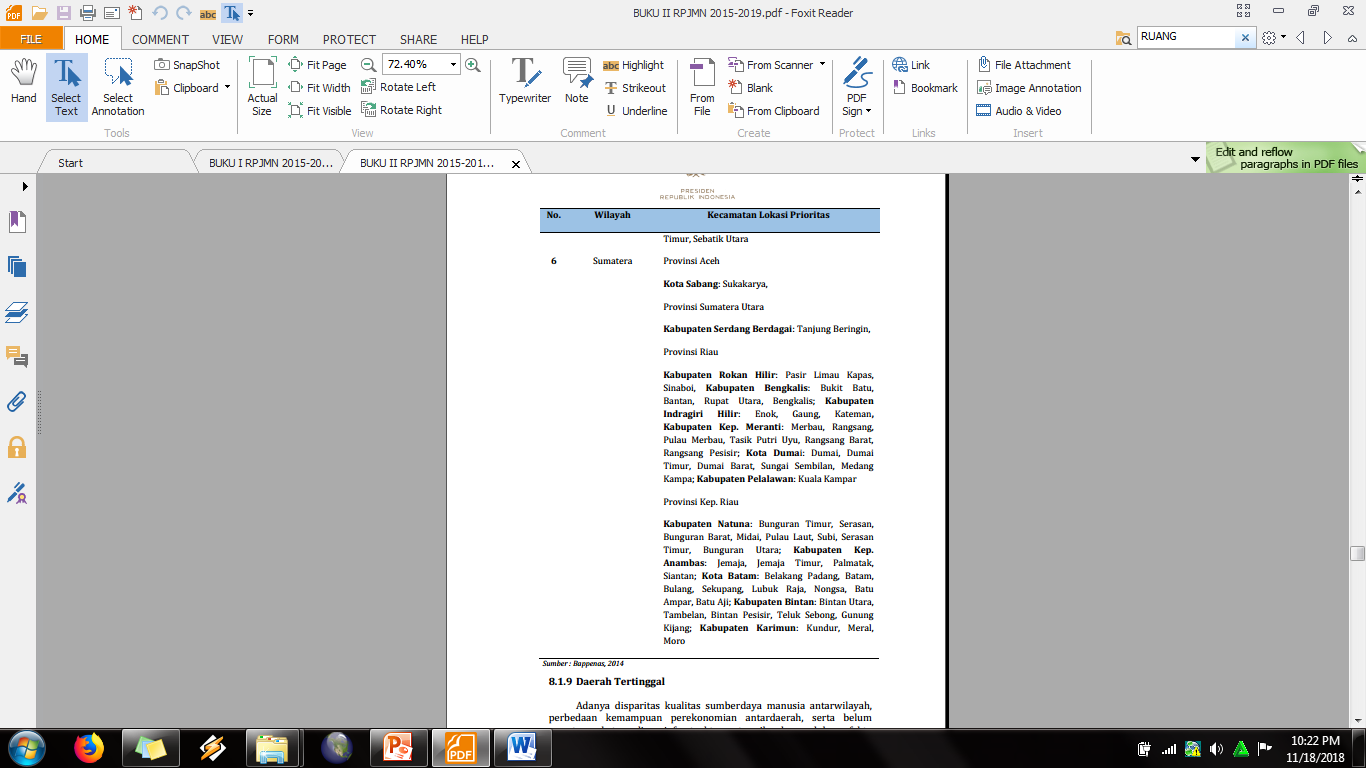 terimakasih